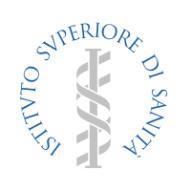 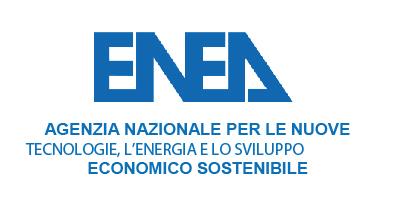 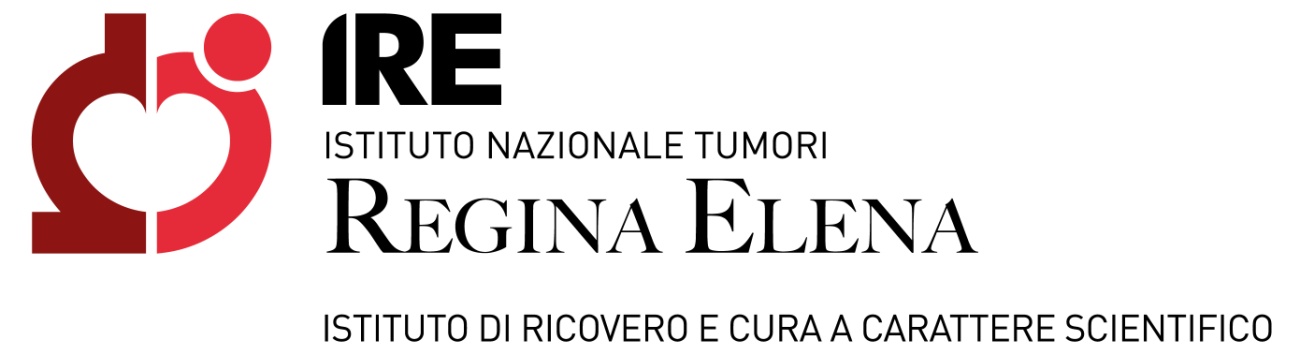 Istituto Superiore di Sanità
ACCELERATORE TOP-IMPLART: dosimetria e caratterizzazione radiobiologica del fascio di protoni di bassa energia
C. De Angelis, A. Ampollini, G. Bazzano, F. Marracino, C. Ronsivalle, M. Vadrucci, M. Balduzzi, C. Patrono, C. Snels,  A.Testa, P. Anello, G. Esposito, M. A. Tabocchini, M. D’Andrea, L. Strigari 
A nome della collaborazione “TOP-IMPLART”
C. De Angelis    -   101° Congresso Nazionale della SIF    21-25 settembre 2015
ACCELERATORE TOP-IMPLART
TOP (Oncological Therapy with Protons) - IMPLART (Intensity Modulated Proton Linear Accelerator for RadioTherapy).
Collaborazione tra ENEA, ISS e Istituto Regina Elena (IFO)
Il Progetto prevede la realizzazione di un prototipo di acceleratore lineare compatto, energia massima di 230MeV, dedicato alla protonterapia.
Progetto finanziato dalla FILAS-Regione Lazio.
Radiobiologia
Cellulare
Radiobiologia
Cellulare & Animale
Tumori
Testa Collo
Schema acceleratore
7 MeV
230 MeV
150 MeV
35 MeV
18 MeV
Tumori
Profondi
Radiobiologia
Cellulare & Animale
Peculiarità dell’acceleratore TOP-IMPLART:
modularità della macchina;
Erogazione in modalità impulsata ((1-10)nA per terapia; (0,1-20)pA per radiobiologia));
Possibilità di rapida variazione dell’energia;
Elevata qualità del fascio
Il fascio di protoni verrà impiegato anche per esperimenti di radiobiologia per la  caratterizzazione del fascio e per studi “in vitro” ed “in vivo” sui  meccanismi cellulari/molecolari  di effetti biologici di protoni  di diverse energie
A che punto siamo
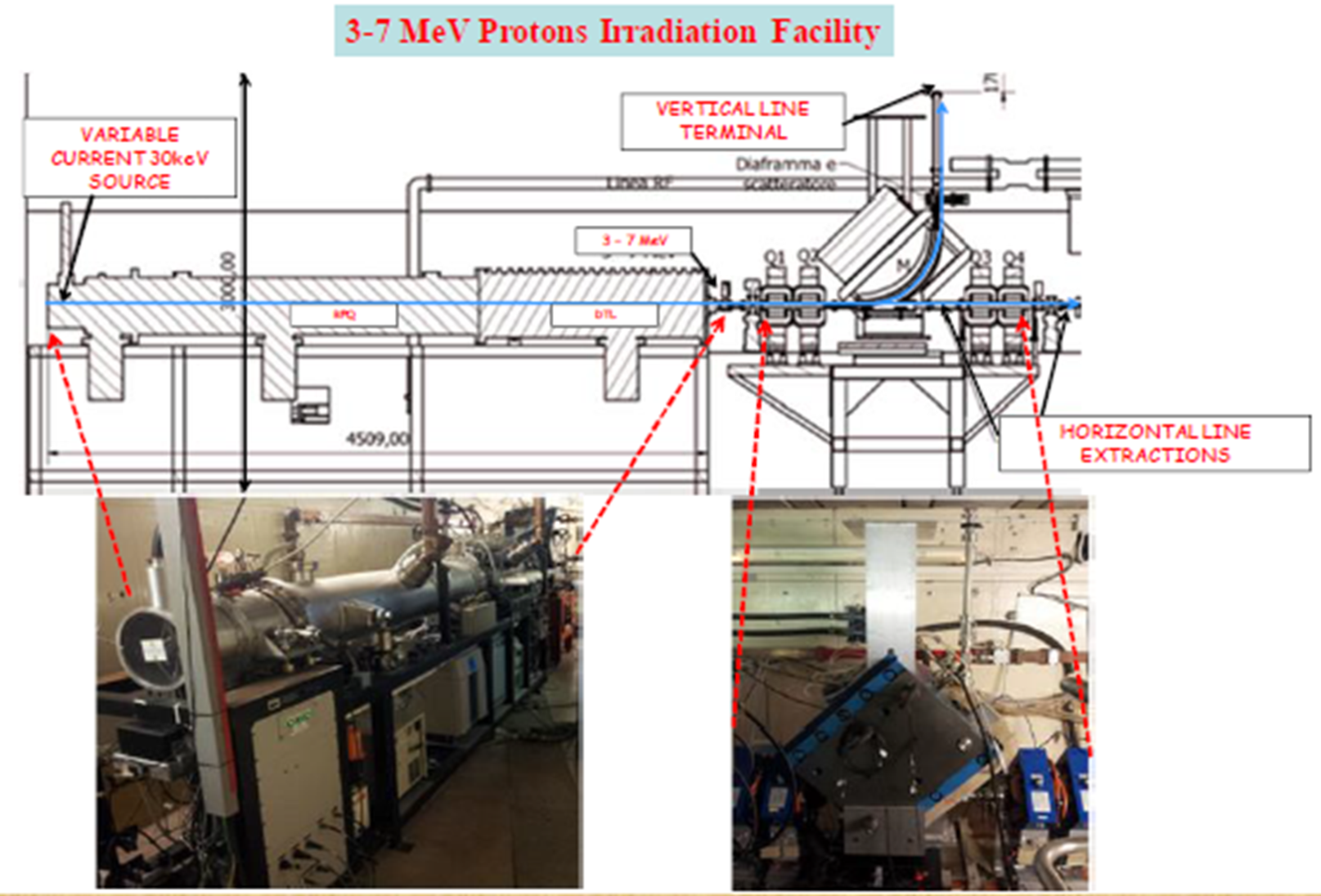 L’iniettore (AccSys-Hitachi ), operante a 425 MHz
Serie di moduli acceleranti operanti a più alta frequenza (3GHz):
Linea verticale
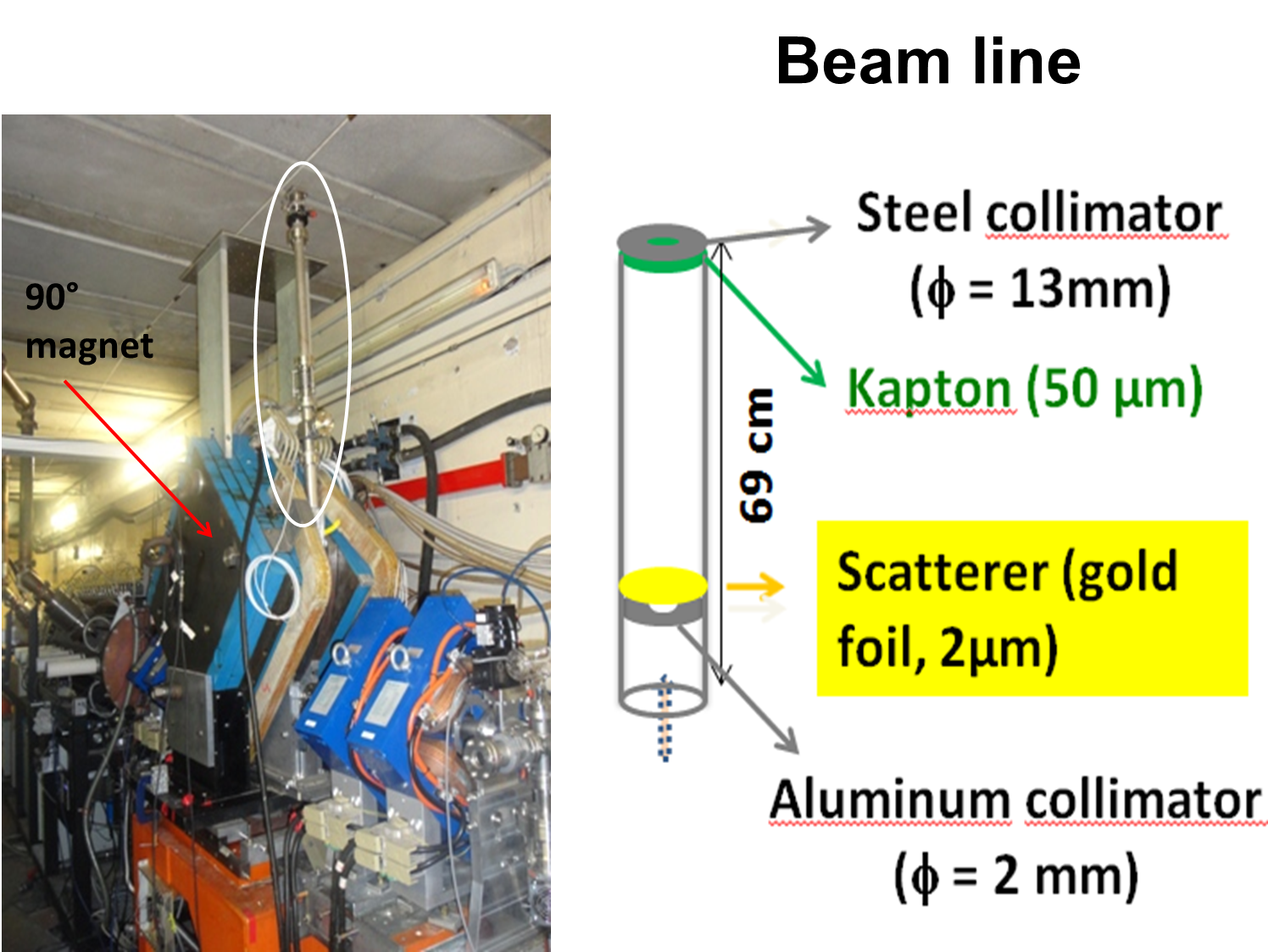 Linea di fascio verticale per esperimenti di radiobiologia realizzata con un magnete di deflessione lungo la linea di fascio.
Prime misure radiobiologiche
Esperimenti di caratterizzazione del fascio di protoni TOP (curve di sopravvivenza): 

Linee cellulari ben note (V79 e CHO, entrambe derivate da Hamster cinese): comportamento ben documentato in letteratura in termini dei parametri α e β (per le V79 ampia letteratura di riferimento con fasci di protoni); ottima riproducibilità dei dati sperimentali ottenuti. 
Irraggiamenti eseguiti in aria con protoni di E=5 MeV incidenti sulla superficie dello strato cellulare (LET=7.7 keV/μm in MS20).
Curve di sopravvivenza clonogenica eseguite nell’intervallo di dose (0,5-8) Gy.
Dose rilasciata dal fascio TOP misurata con film gafcromici EBT3, tarati presso i INFN-LNL.
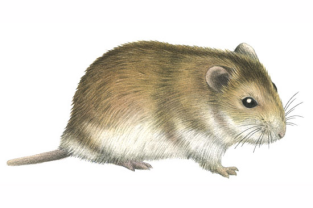 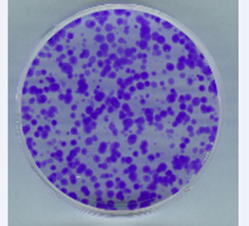 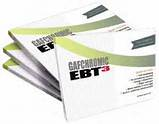 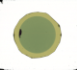 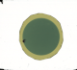 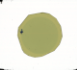 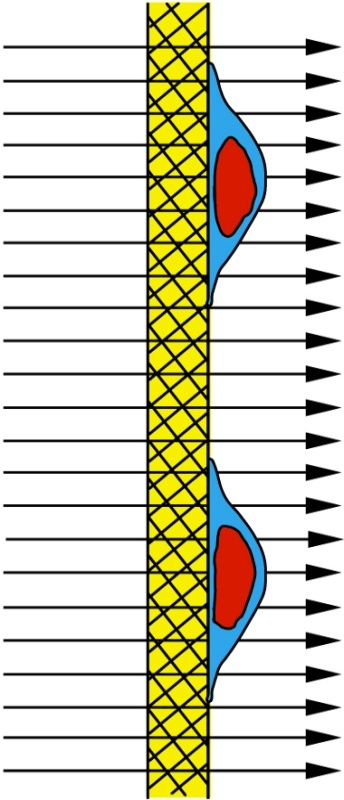 Modalità di irraggiamento
nucleo cellulare
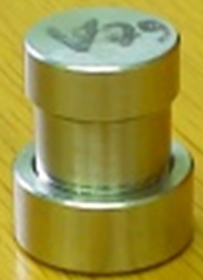 Strato di mylar
p
cellule adese
Portacampioni: cilindro in acciaio chirurgico, chiuso nella parte inferiore da un foglio di mylar (50 mm) sul quale vengono fatte crescere le cellule.
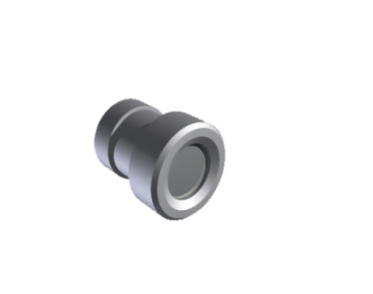 b
a
1  2 3   4         5       6
beam
d
c
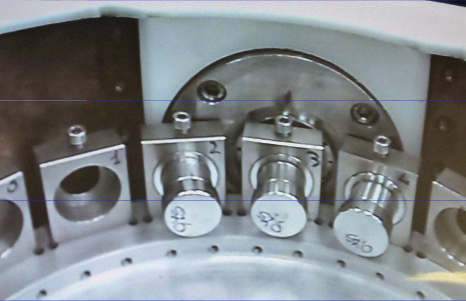 1
2
3
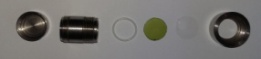 4
5
6
Dosimetria con EBT3
Taratura EBT3 eseguita presso INFN-LNL in fascio di protoni, E= 5MeV.
Mylar
Polyester layer
Active layer
Stesso set up sperimentale usato per irraggiamento  delle cellule
EBT3 film
60 mm
125 mm
28 mm
125 mm
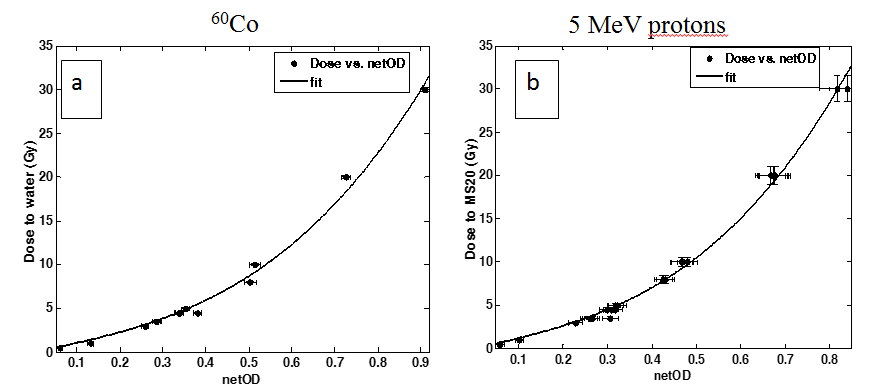 Curva di taratura
Med Phys 42, 4678 (2015)
Perchè film EBT3
Protoni in trasmissione - simul. SRIM
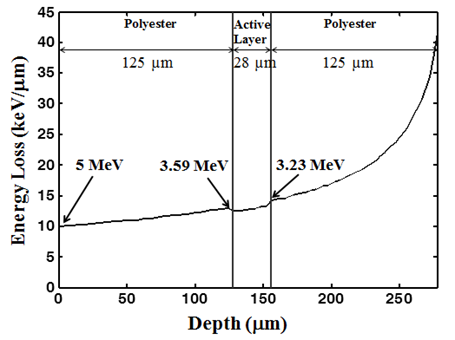 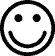 dipendenza della risposta dal LET: 
(16%, E1= 3.6 MeV e E2=1.5 MeV)
Indipendenza della risposta dal rateo di dose
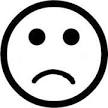 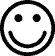 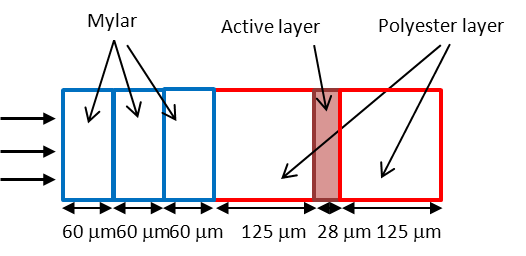 Irraggiamenti  cellule (V79)
Fascio protoni E=5 MeV, LETMS20 = 7. 7 keV/m in ingresso alla cellula
Verifica on line della dose rilasciata
Dose misurata con EBT3 prima dell’irraggiamento delle cellule
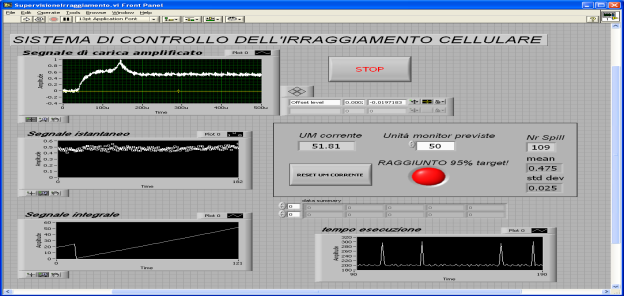 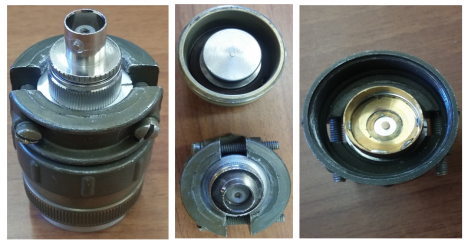 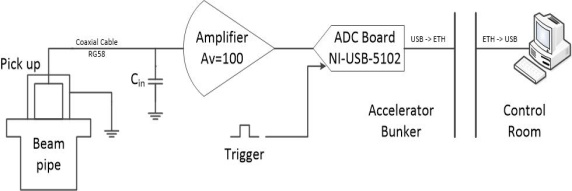 Curve di sopravvivenza (V79)
Scattering dei dati ottenuti finora:

evidenza di problemi legati alla dosimetria off line e alla non ottimale riproducibilità del sistema
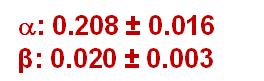 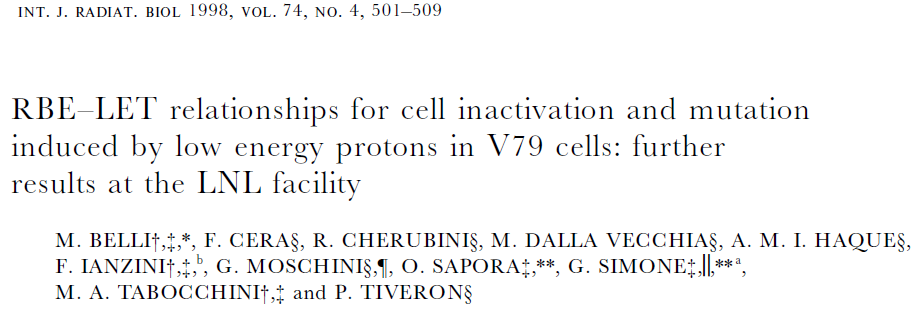 Confronto dati letteratura
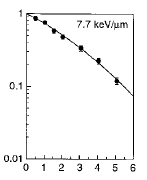 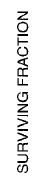 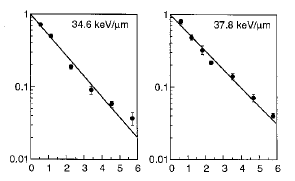 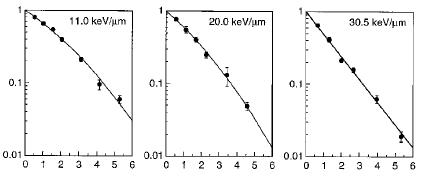 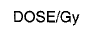 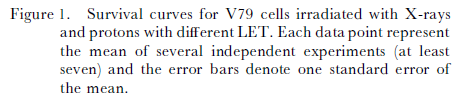 Confronto dati letteratura
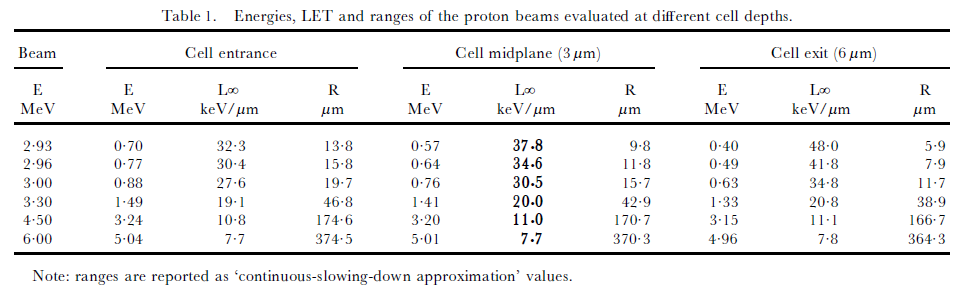 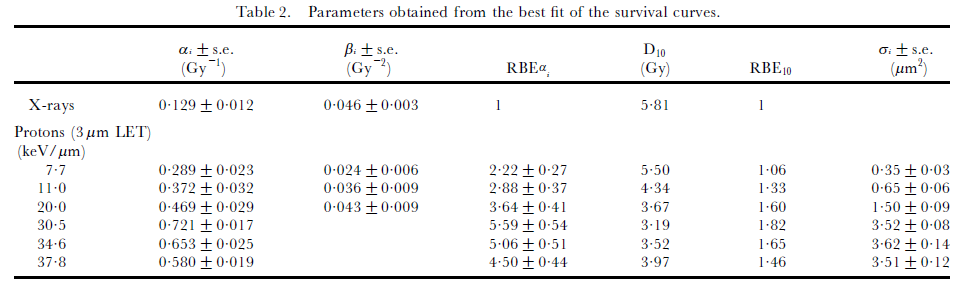 : 0.208 ± 0.016
β: 0.020 ± 0.003
Conclusioni
Le curve di sopravvivenza ottenute nel fascio TOP-IMPLART sono in linea con i dati di letteratura. Anche se:
 I risultati evidenziano problemi di riproducibilità del sistema (spread dei risultati, variabilità della dose)
Dosimetria con film (off line) non idonea. Necessità di un sistema on line.


In fase di sviluppo un sistema di misura della fluenza basato su rivelatori al silicio.
Realizzazione di un sistema automatizzato per il caricamento dei campioni
Futuro
Verifiche dei dati ottenuti
Irradiazioni con fasci ad energia più bassa per ulteriore confronto con i dati ottenuti ai LNL-INFN
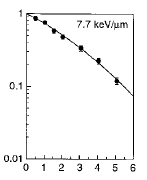 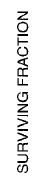 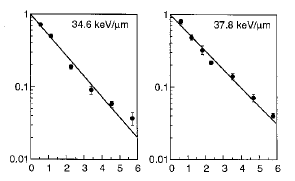 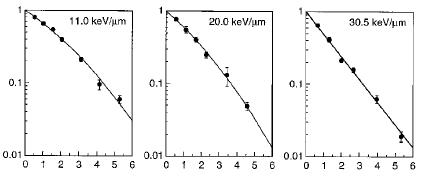 Esperimenti a diverso dose-rate
Impiego di altre linee cellulari ed altri end points
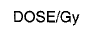 Grazie per l’attenzione